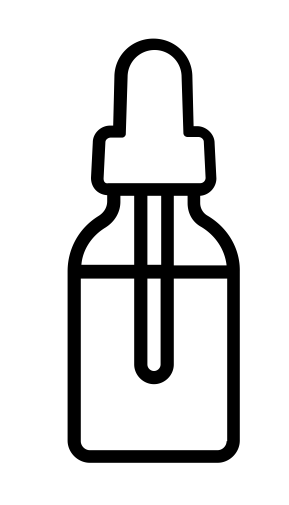 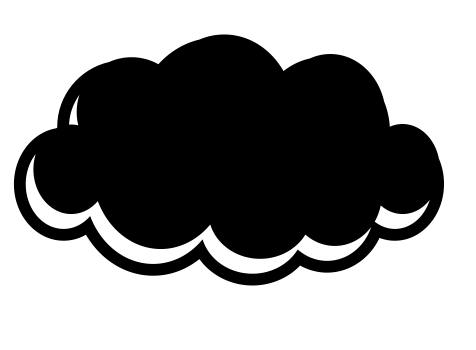 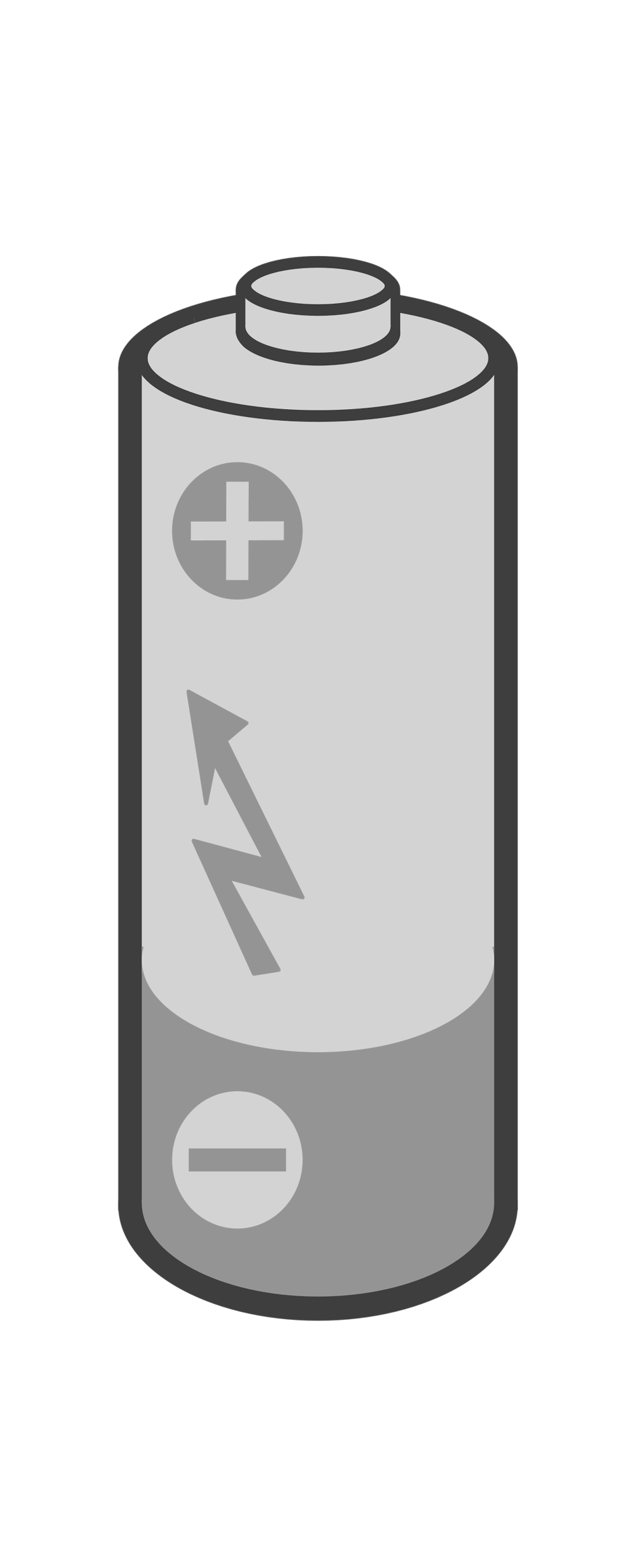 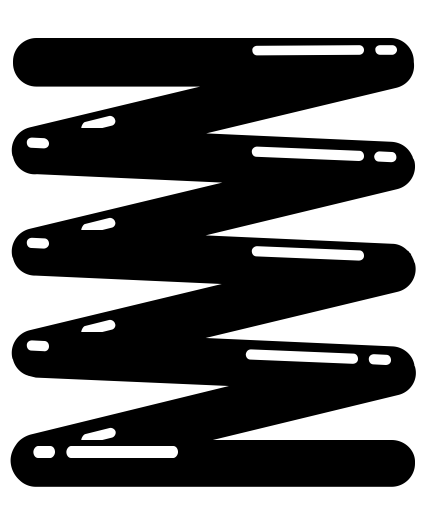 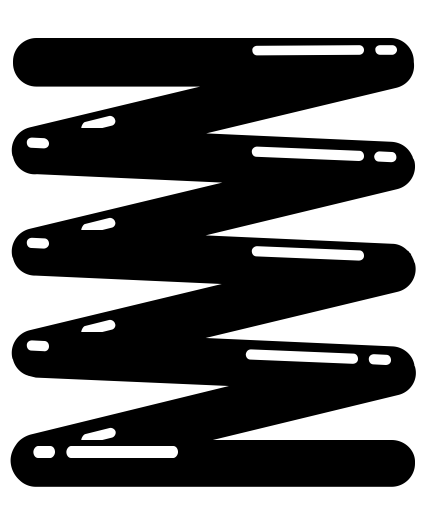 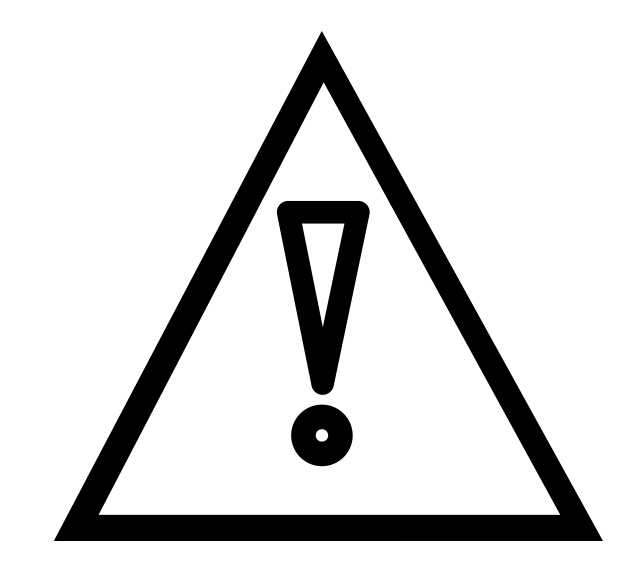 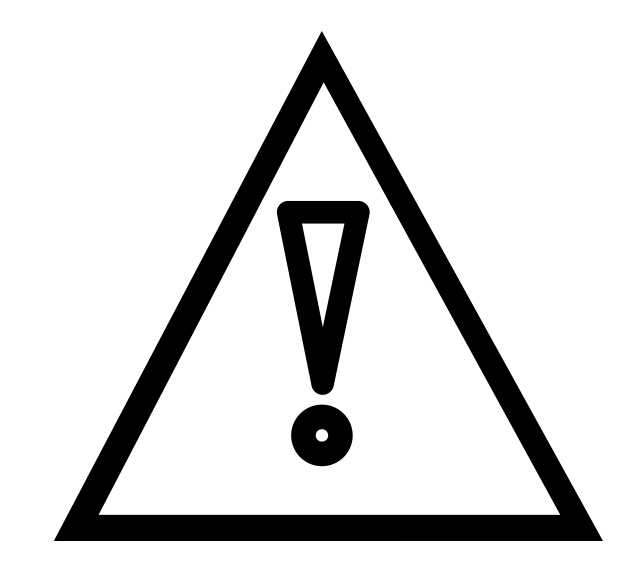 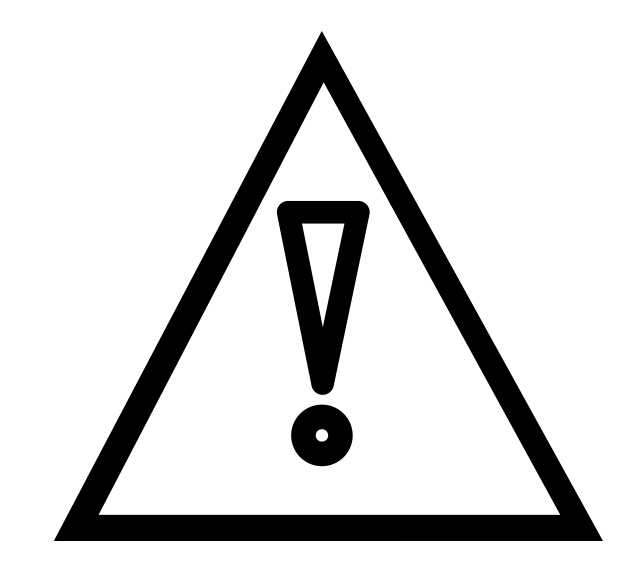 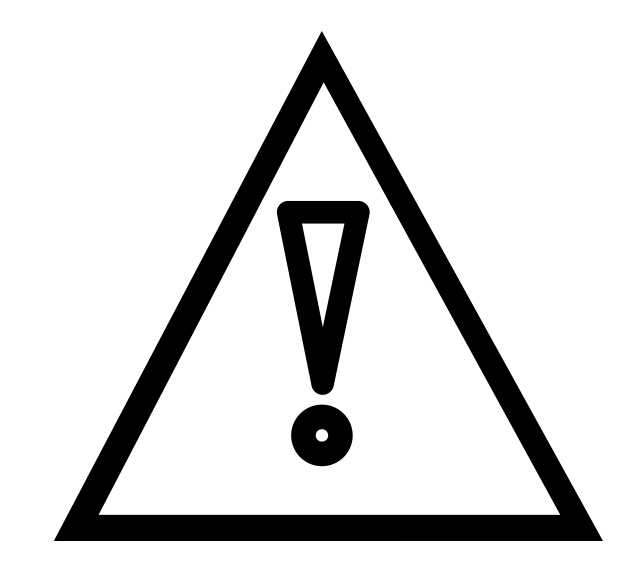 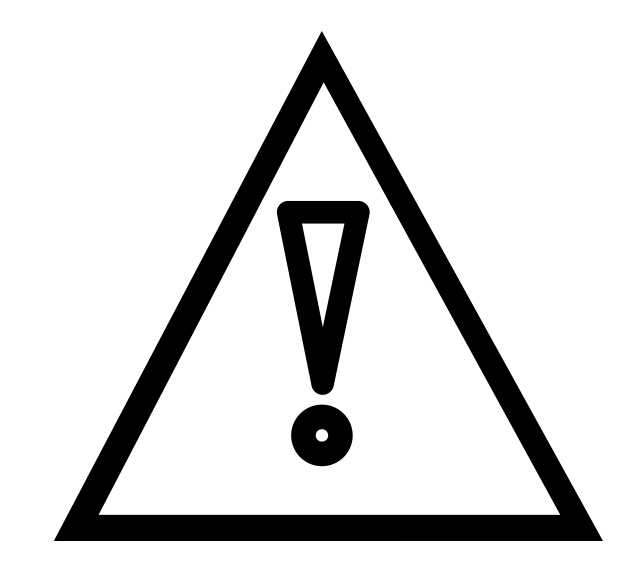 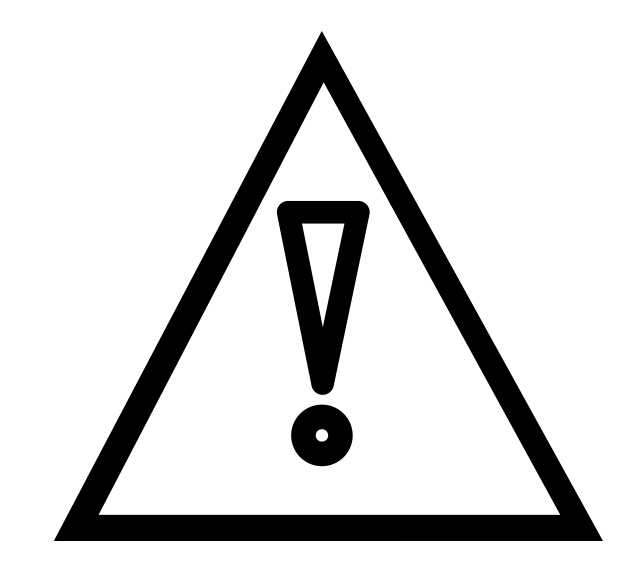 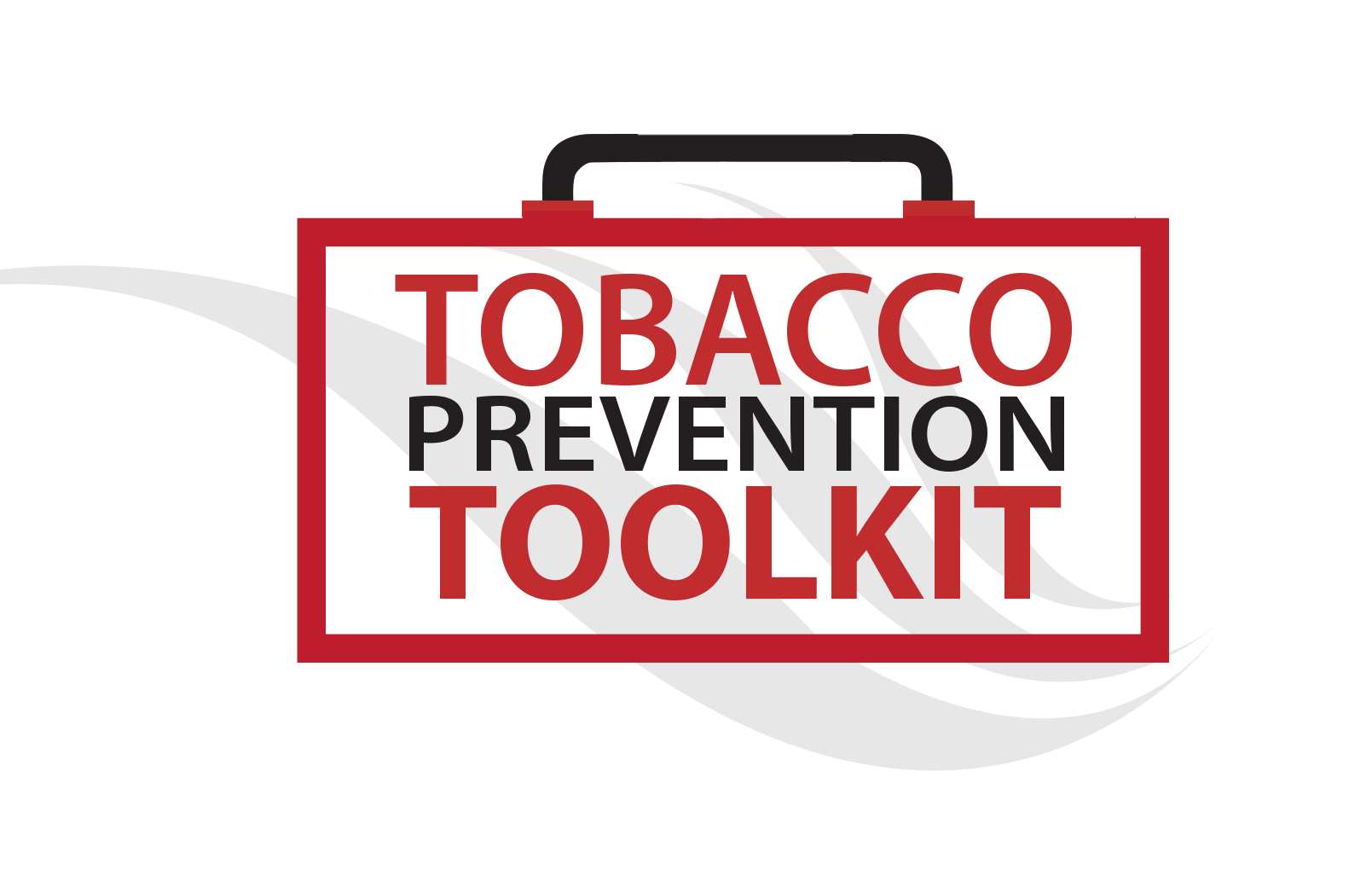 煙草防範套件史丹福大學青少年醫學部 
有關更多資訊，請瀏覽：www.tobaccopreventiontoolkit.stanford.edu